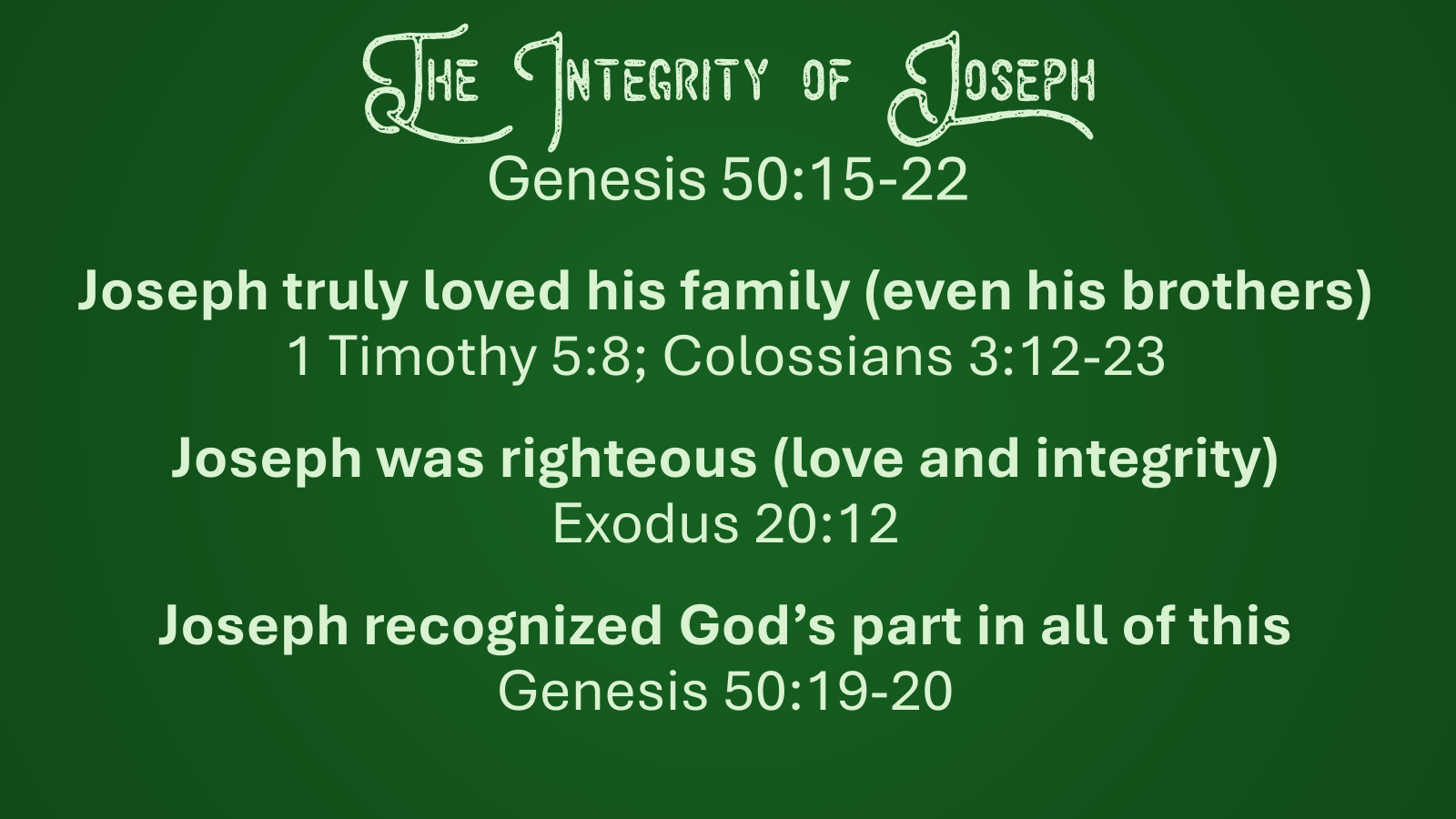 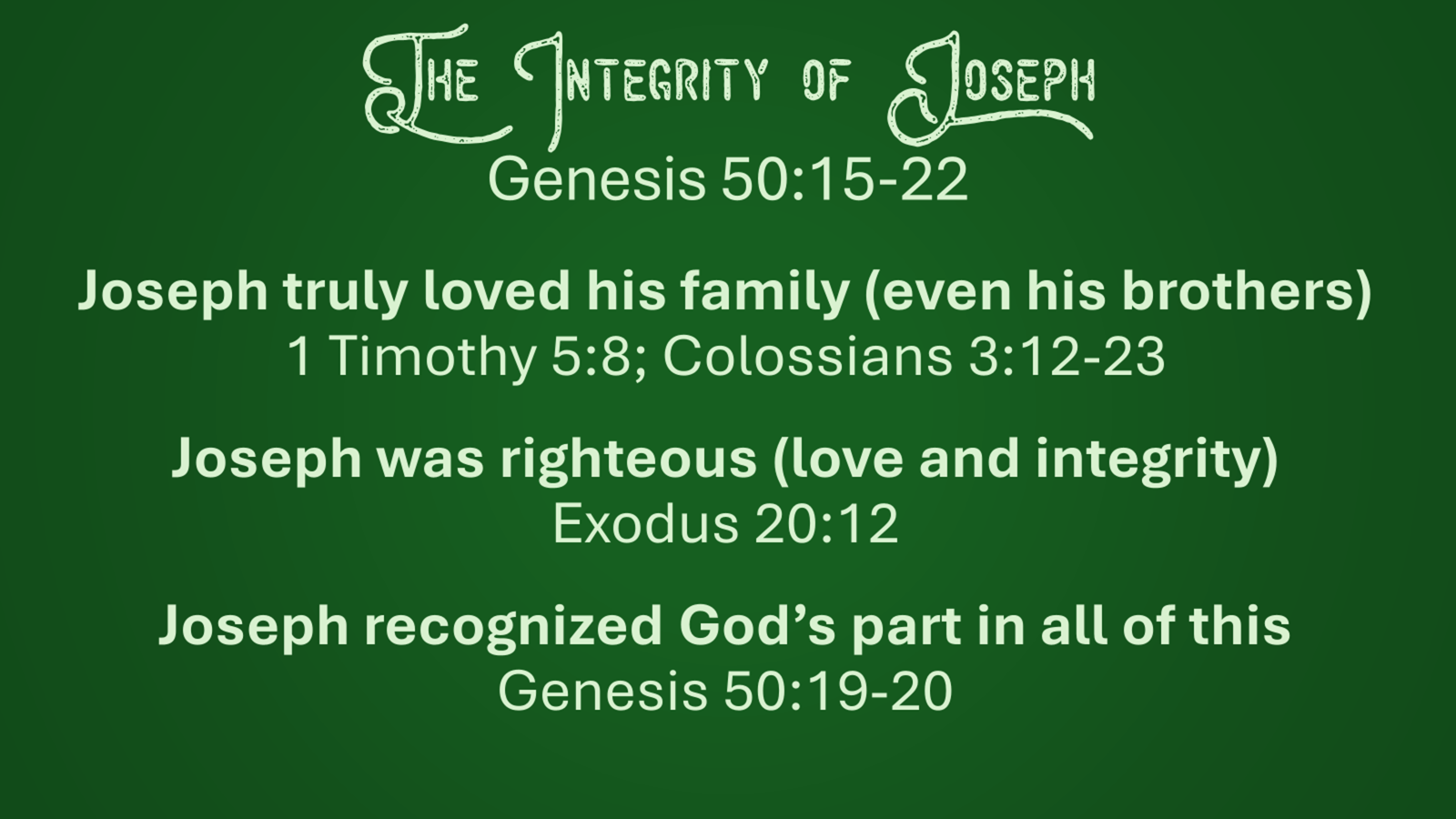 The Integrity of JosephGenesis 50:15-22
Joseph truly loved his family (even his brothers)1 Timothy 5:8; Colossians 3:12-23
Joseph was righteous (love and integrity)Exodus 20:12
Joseph recognized God’s part in all of thisGenesis 50:19-20